Kultúrny rozlet Slovenska
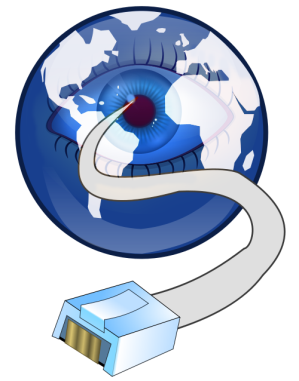 [Speaker Notes: 0]
Matica slovenská
Znovuotvorená v roku 1919
Symbol národnej samobytnosti
Vydávala knihy, zakladala knižnice, organizovala ochotnícke divadlo, výstavy, prednášky, spevokoly, ...
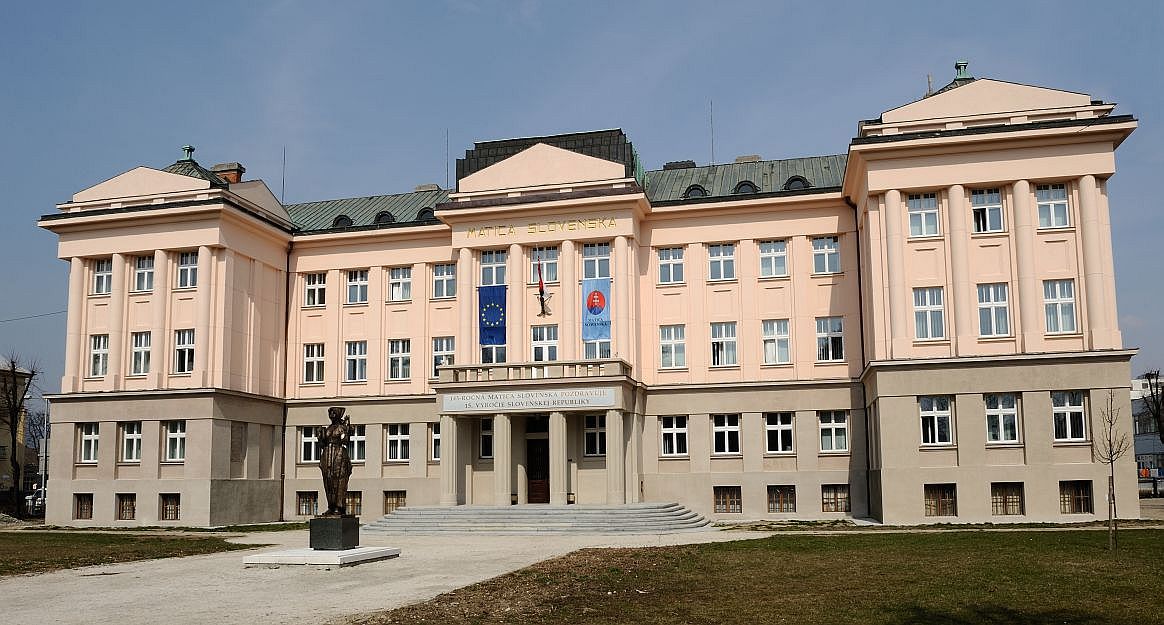 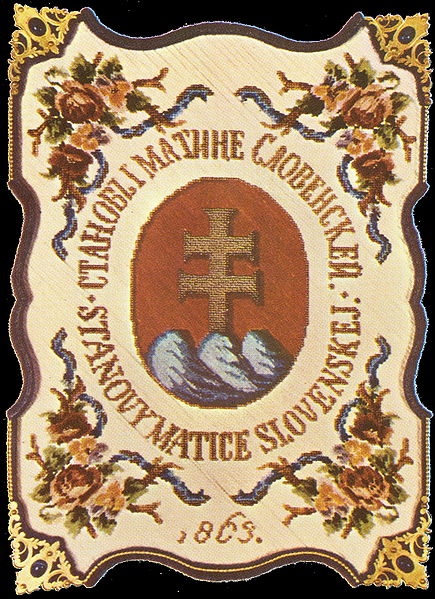 Slovenské časopisy
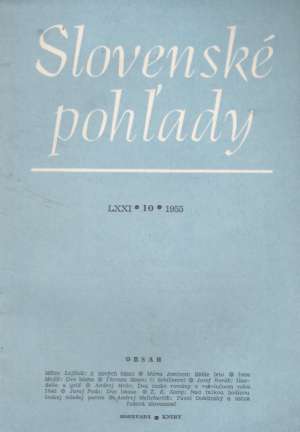 Slovenské pohľady
Elán
Prúdy
Kultúra
DAV
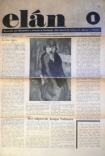 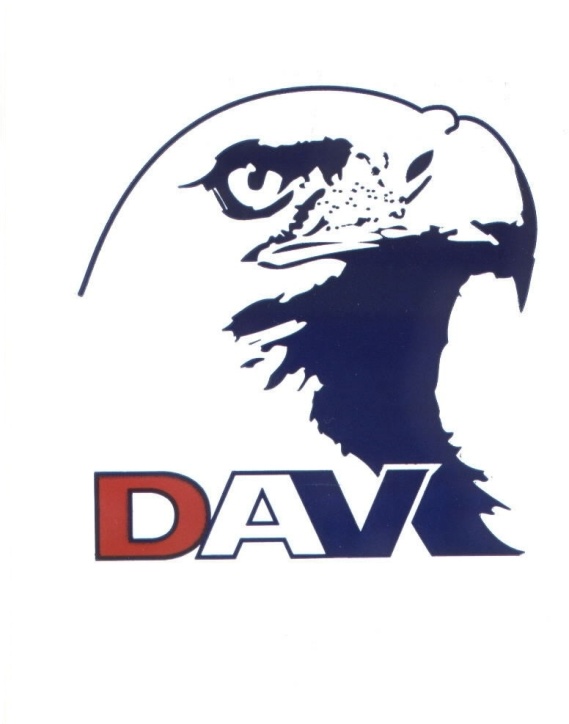 VEDA
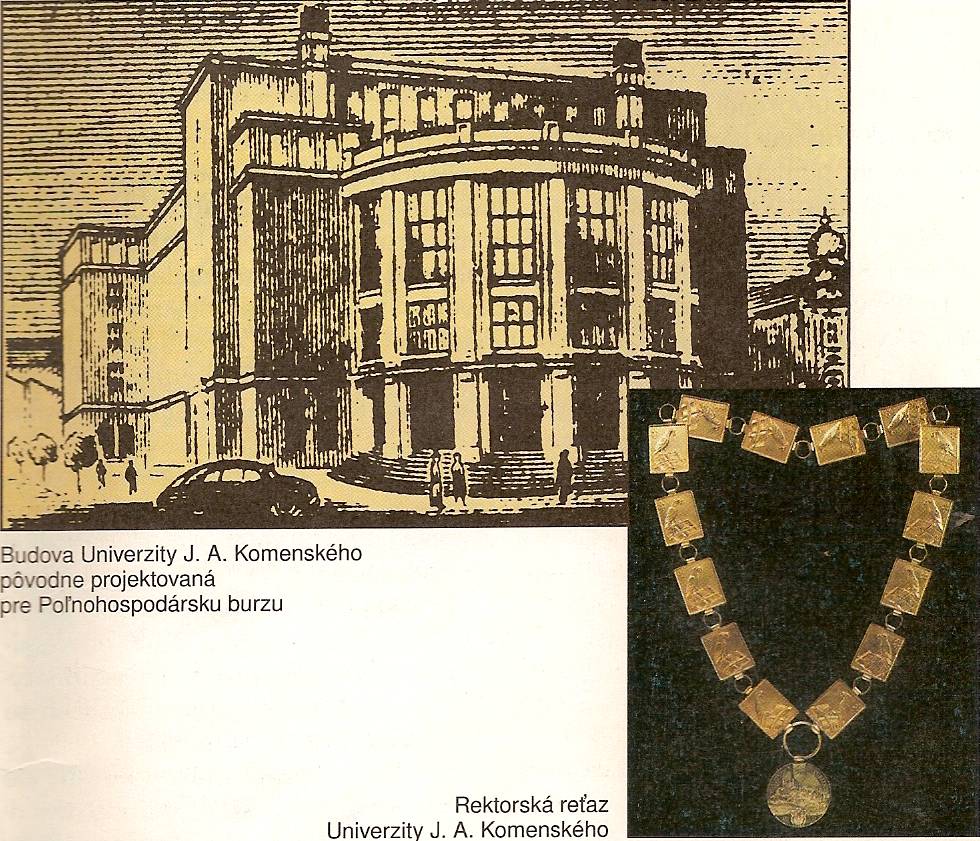 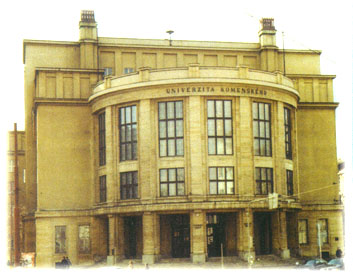 r.1937 VŠ technická
Košice
Univerzita Komenského r. 1919
Umelecká beseda slovenská
Spolok umelcov
Jej predseda – prvý slovenský architekt Dušan Jurkovič – autor Štefánikovej mohyly
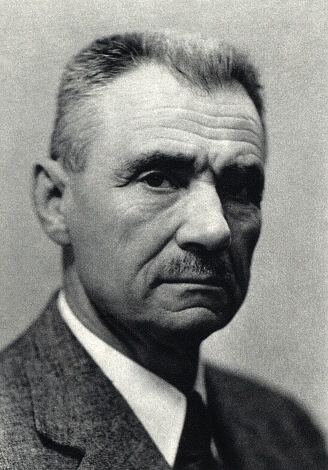 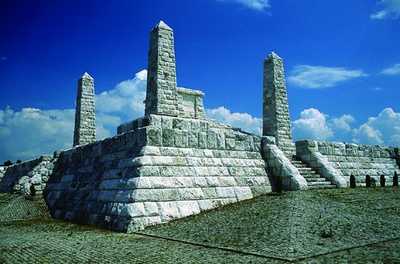 Úspešní slovenskí spisovatelia
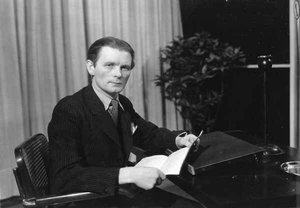 Básnik Ján Smrek


Spisovateľ Milo Urban – autor prvého slovenského románu, preloženého do viacerých jazykov
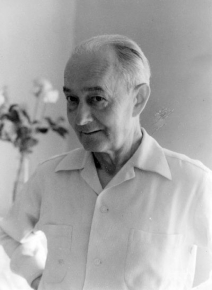 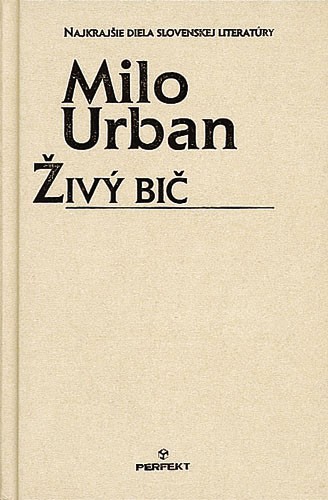 Slovenské národné divadlo
Založené v roku 1920
Vznikla pritom aj opera SND

V roku 1932 bola založená činohra
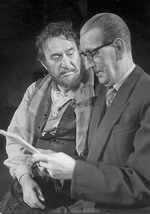 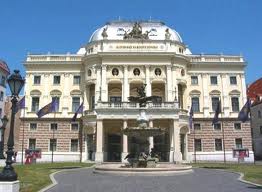 Miloš Alexander Bazovský
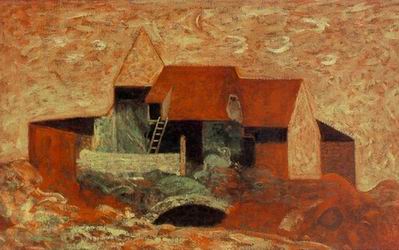 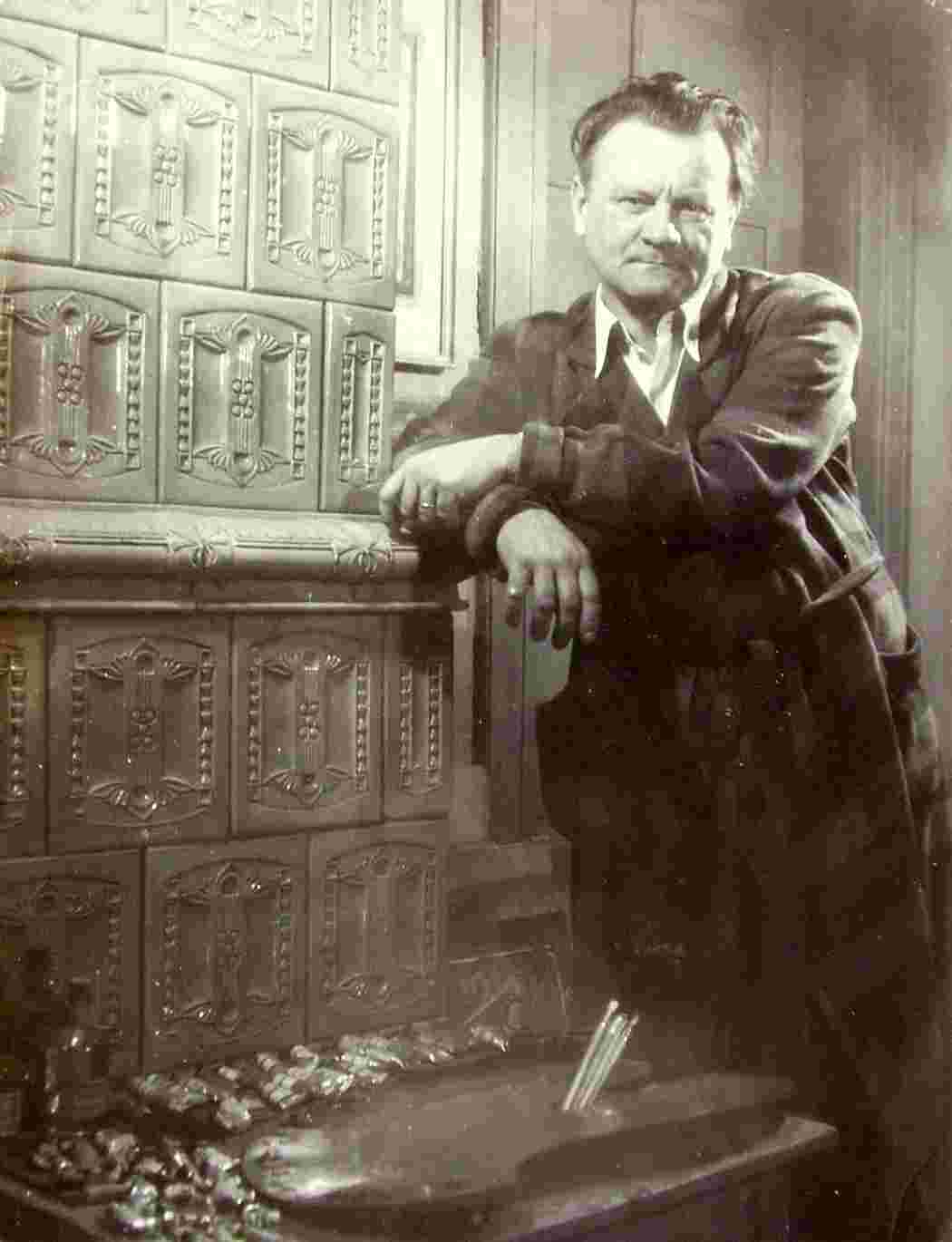 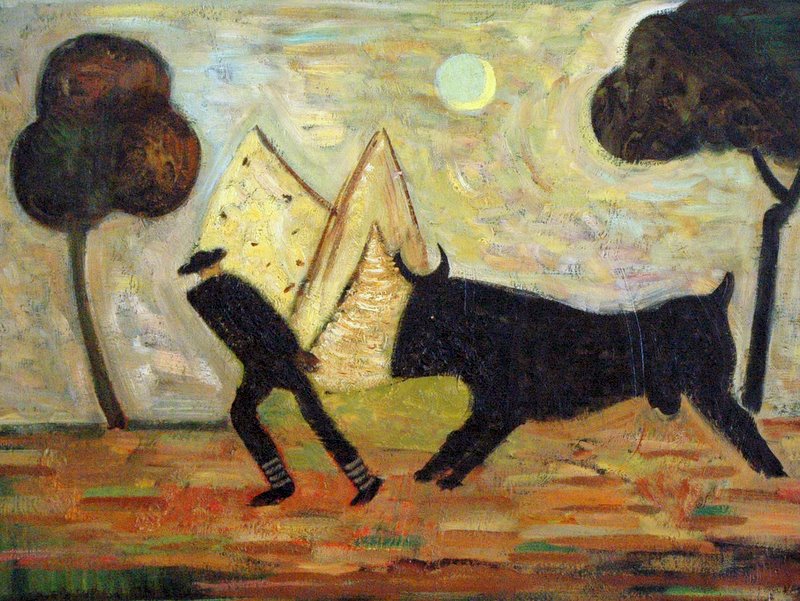 Výtvarné umenie
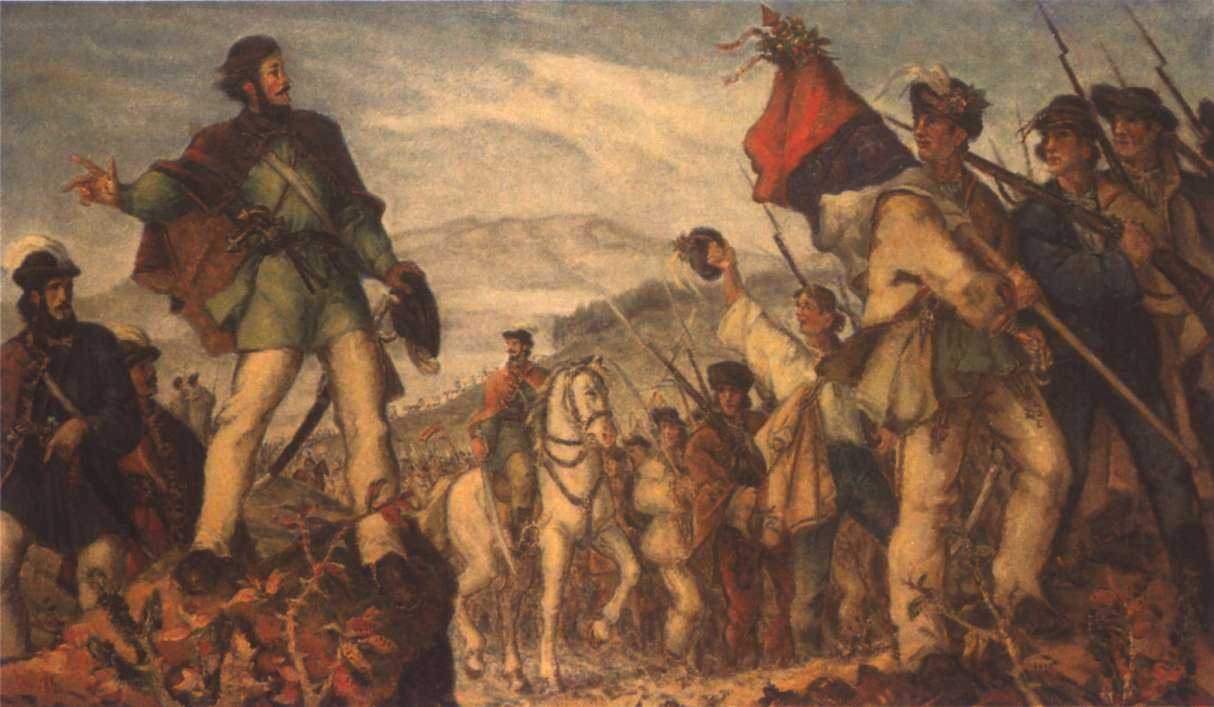 Martin Benka
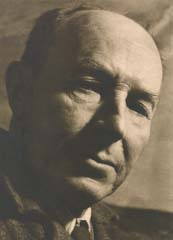 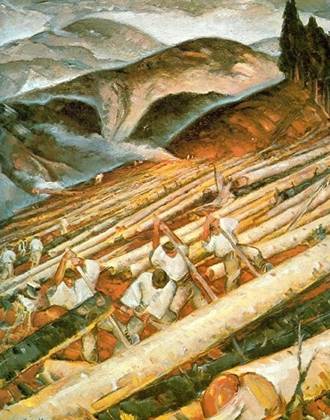 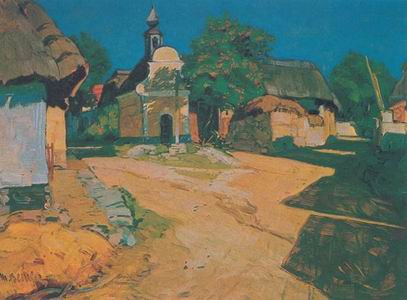 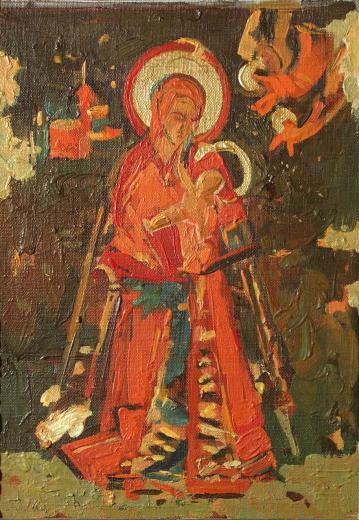 Ľudovít Fulla
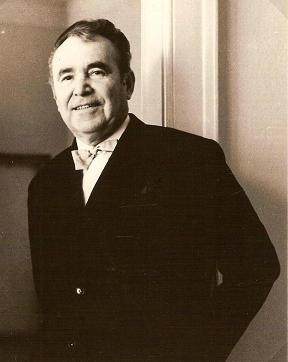 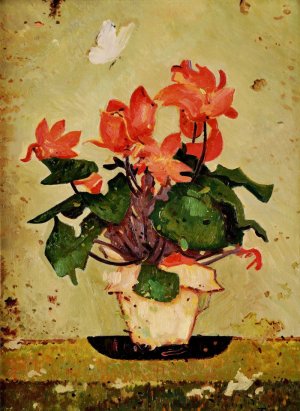 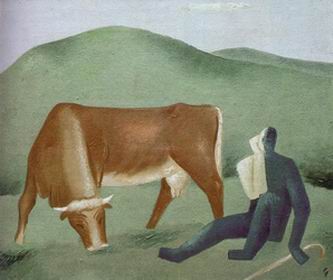 Mikuláš Galanda
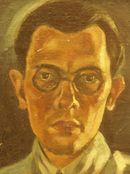 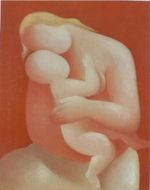 Architektúra
Fridrich Weinwurm – najznámejší slovenský architekt
Venoval sa bytovej architektúre
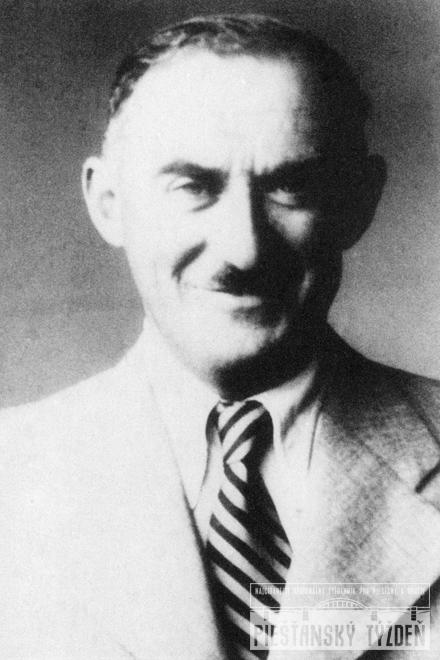 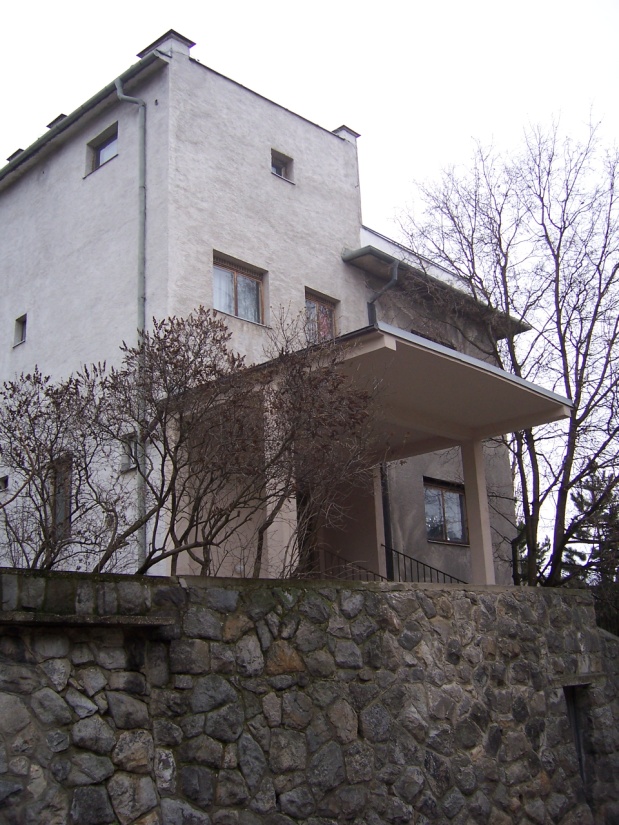 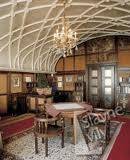 Slovenský film
Autor prvého filmu: Karol Plicka - dokumentárny film „Zem spieva“ - film bol ocenený v zahraničí
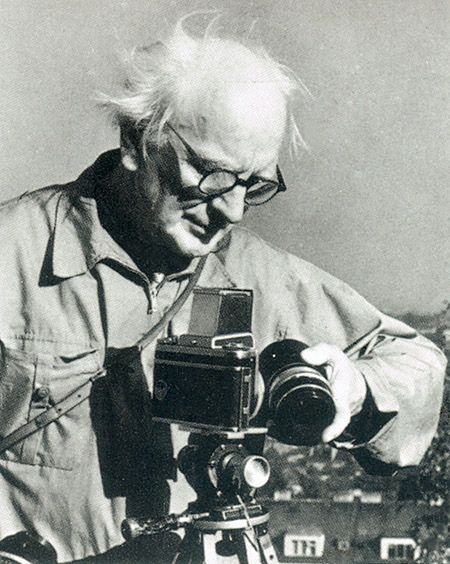 Prvý slovenský hraný film
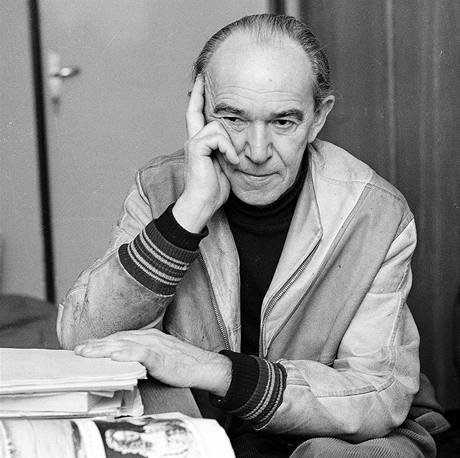 Autor: režisér Martin Frič
Hlavná úloha Paľo Bielik
Názov filmu: Jánošík
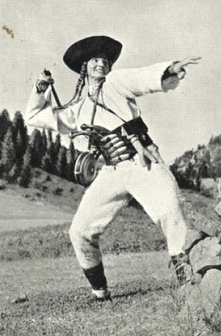 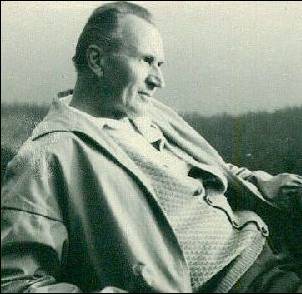 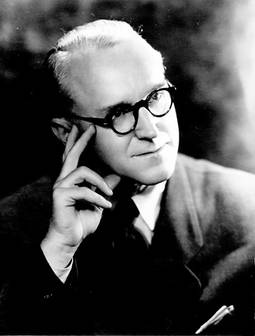 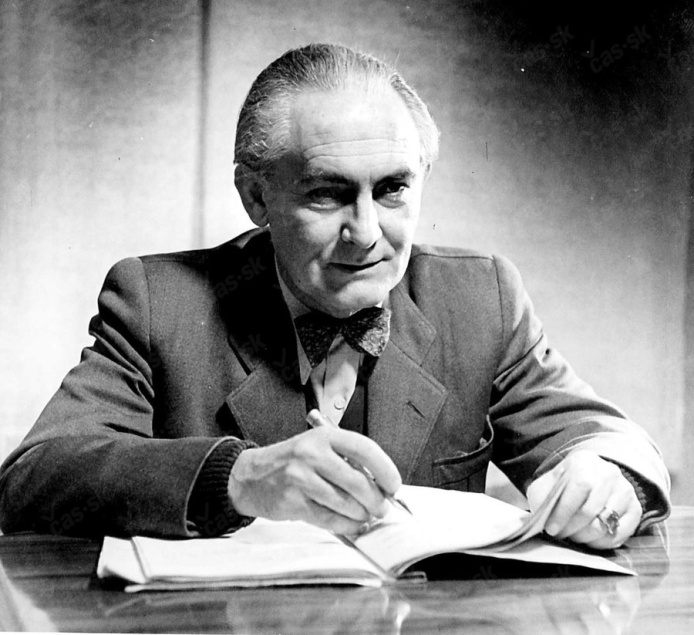 Eugen Suchoň
hudobný skladateľ
zložil 1. slovenskú operu 
Krútňava
František Krištof Veselý
spevák a herec
Kultúrny rozlet Slovenska
Matica slovenská – obnovená v roku 1919, vydávala knihy, zakladala knižnice, organizovala výstavy, prednášky, ...
Slovenské časopisy: Slovenské pohľady, Elán, Prúdy, DAV, Kultúra, Slovenská reč
Umelecká beseda slovenská – spolok umelcov, Slovenskí spisovatelia: J. Jesenský, Ľ. Ondrejov, J.G. Tajovský, F. Hečko, M. Urban, J.C. Hronský, 
    Z. Zguriška, I. Stodola, B.S. Timrava, D. Chrobák, 
    F. Kráľ, L. Novomeský, E. Bohúň, J. Smrek
 Slovenské národné divadlo – založené v roku 1920 (J. Borodáč, H. Meličková, A. Bagar ...)
Slovenskí maliari: Martin Benka, Miloš Alexander Bazovský, Ľudovít Fulla, Mikuláš Galanda, Cyprián Majerník, Janko Alexy
Hudba: M. a A. Moyzes, E. Suchoň, J. Ciker, 
    M. S. Trnavský, G. Dusík, J. Blaho, F. K Veselý
Architektúra: Fridrich Weinwurm, Dušan Jurkovič, 
    J. Harminc, J. Gončár
Prvý slovenský dokumentárny film „Zem spieva“ (autor Karol Plicka), prvý slovenský hlavný film „Jánošík“ (režisér Martin Frič, hlavná úloha Paľo Bielik)
Prvé rozhlasové vysielanie – v roku 1926 z Bratislavy
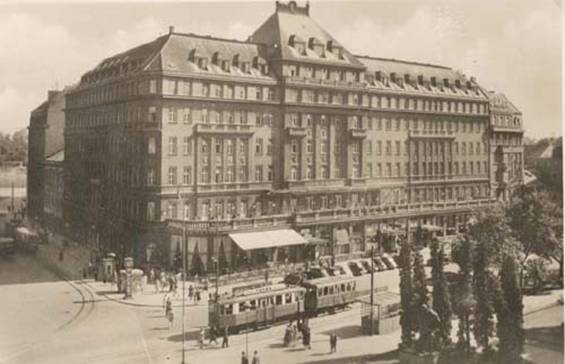 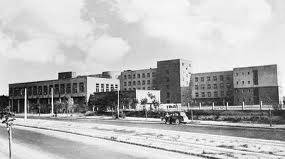 hotel Carlton
internát Lafranconi
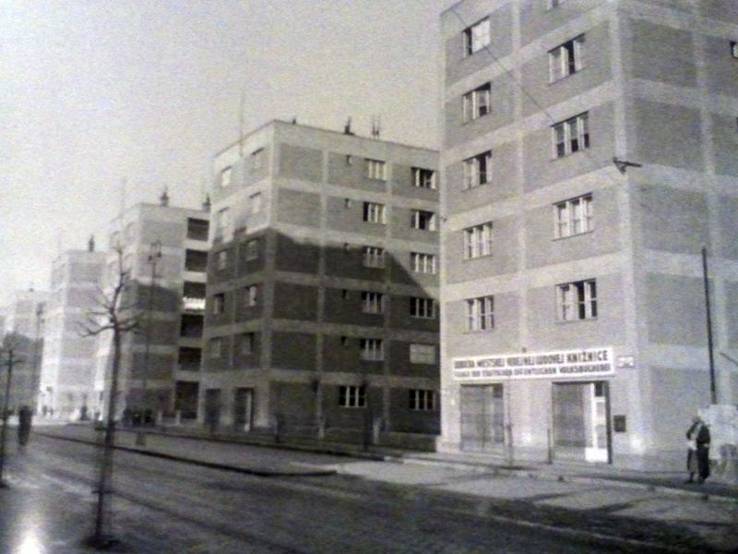 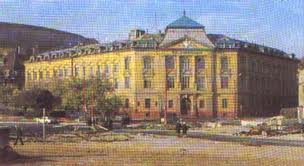 bytové domy Unitas
budova starého rozhlasu
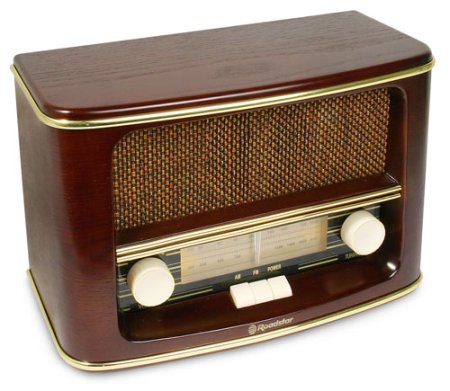 Rozhlas
Prvé vysielanie: 3. augusta 1926

Názov relácie: „Haló, tu Bratislava“

Od roku 1936 sa vďaka banskobystrickému vysielaču vysielanie rozšírilo po celom Slovensku.